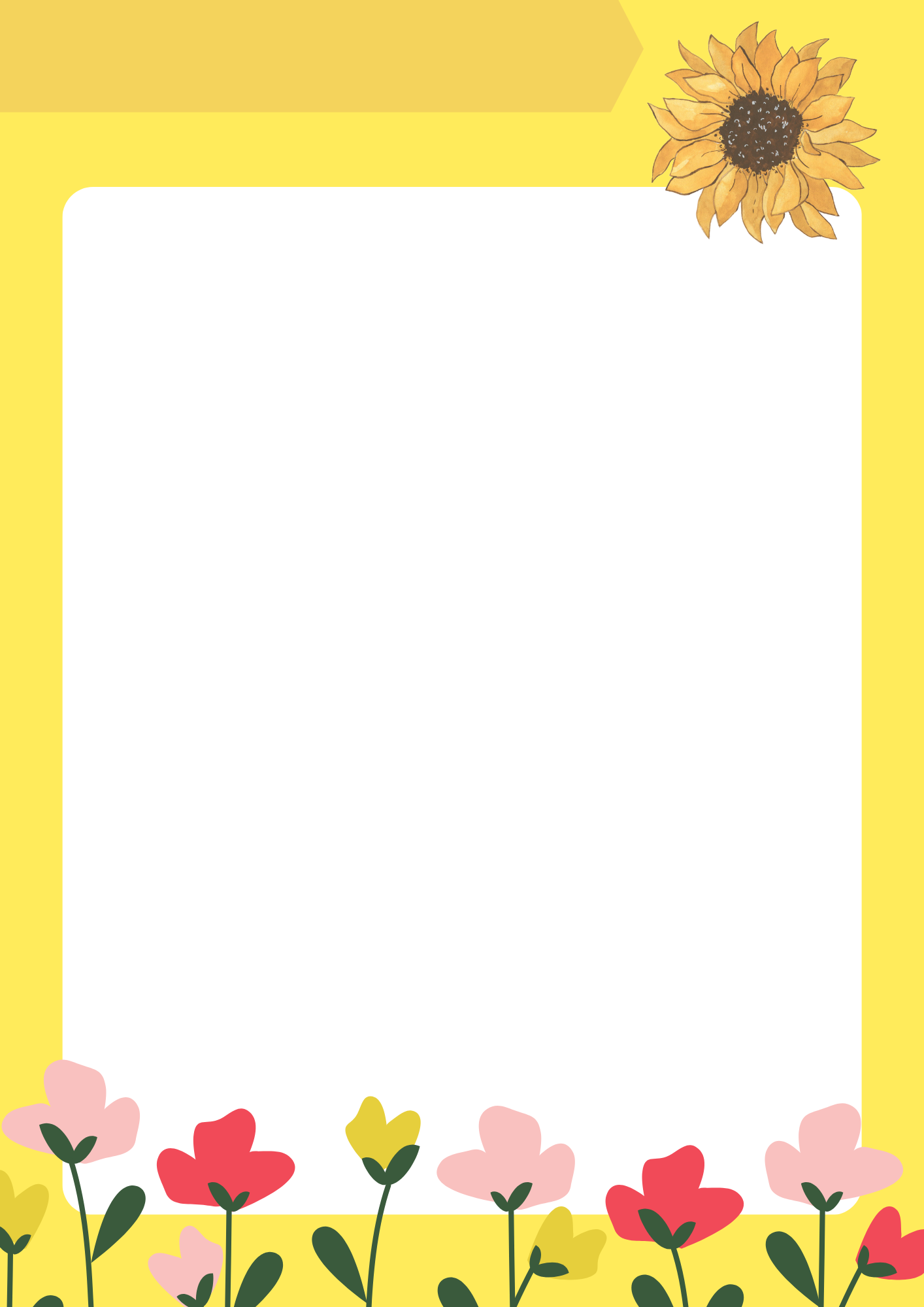 GIẤY MỜI 
HỌP PHỤ HUYNH HỌC SINH CUỐI NĂM 
NĂM HỌC 2023 – 2024
Trân trọng kính mời Quý phụ huynh lớp 4B
Tham dự: Buổi họp cuối năm học 2023 – 2024
Thời gian: Lúc 7H30, ngày 26 tháng 5  năm 2024
Địa điểm: Phòng học số 15, tầng 3  Khu nhà 3 tầng.
Kính mong quý phụ huynh tham gia đầy đủ, đúng giờ để buổi họp được diễn ra thành công tốt đẹp.
Trân trọng cảm ơn!
Giáo viên chủ nhiệm
Hoàng Văn Ngân